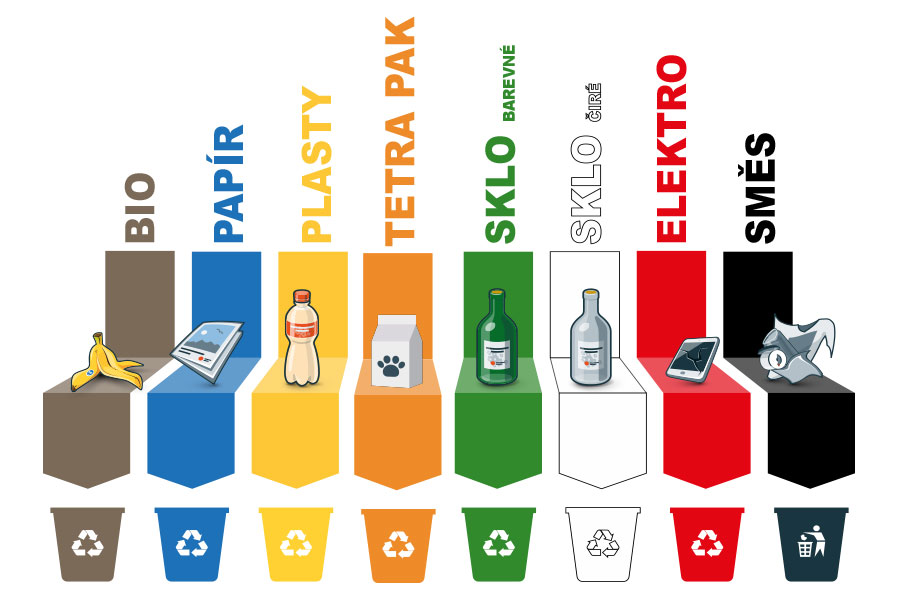 Proč třídíme odpad?
PROTOŽE:
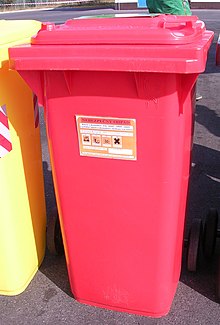 Napomáháme čistit přírodu tím, že třídíme

Odpad se může znovu použít (recyklace)

Máme rádi přírodu
JAK ODPADY TŘÍDÍME?
Do tří základních skupin:
PAPÍR
Do modrých popelnic se vhazuje papír, noviny nebo třeba papírové krabice, papíry se musí zmačkat, aby nezabíraly tolik místa v popelnici .

SKLO
Do zelených popelnic se dává sklo, např.: láhve od piva, skleničky nebo třeba akvária.

PLAST
Do žlutých popelnic se vhazují PET láhve, polystyrény, plastové sáčky nebo třeba hračky. Plasty musíme zmačkat, aby v popelnicích nezabíraly tolik místa.
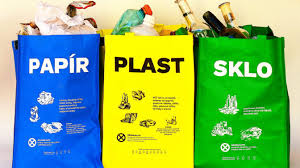 !!!POKUD NEBUDEME TŘÍDIT, TAK SE TOTO MŮŽE STÁT!!!
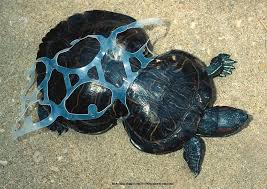 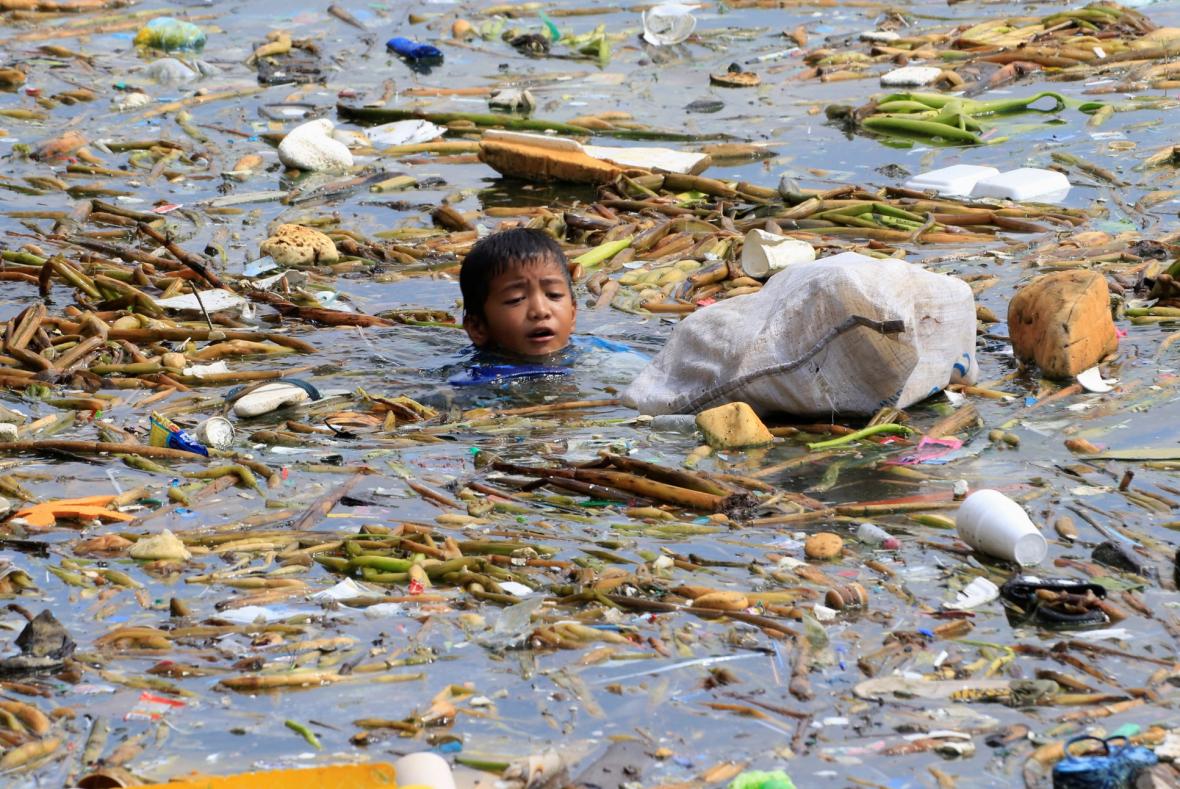 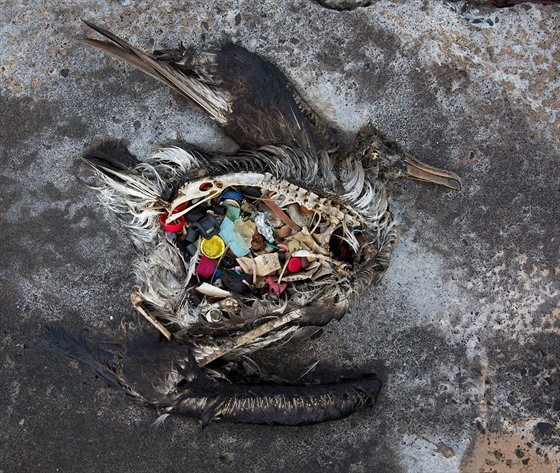 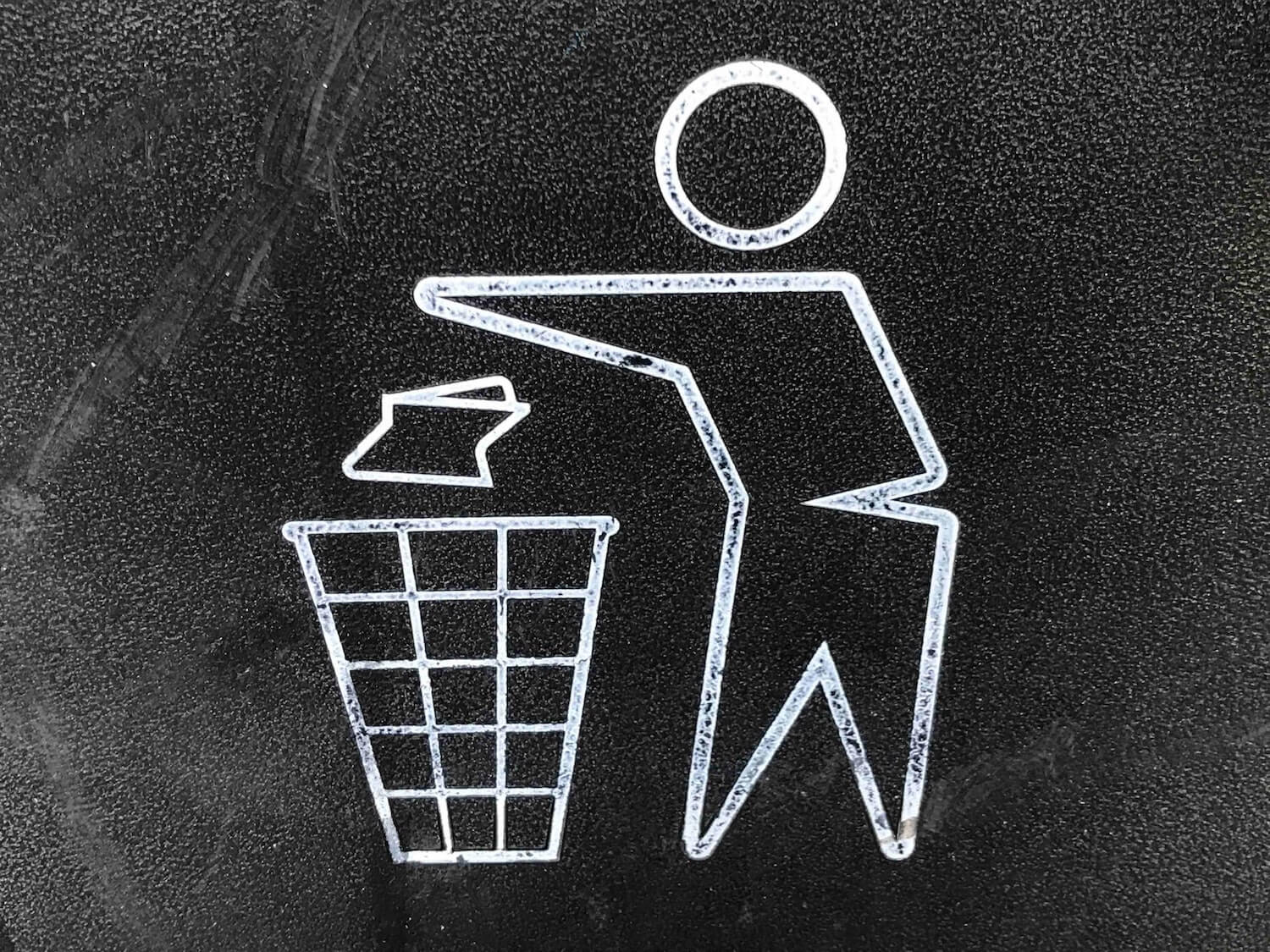 RECYKLACE VYPADÁ NĚJAK TAKHLE:
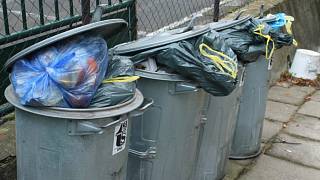 1) krok
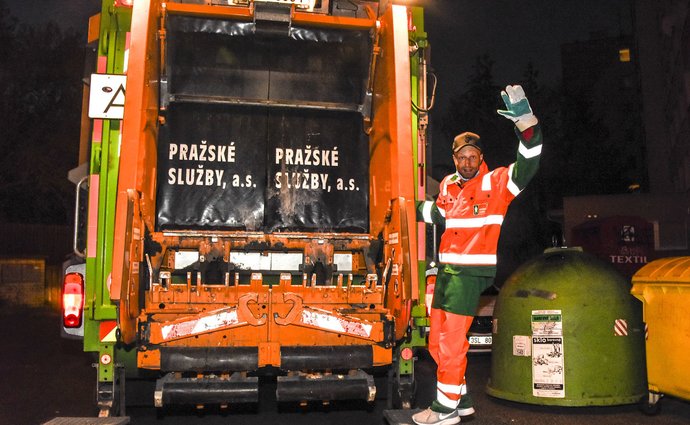 2)krok
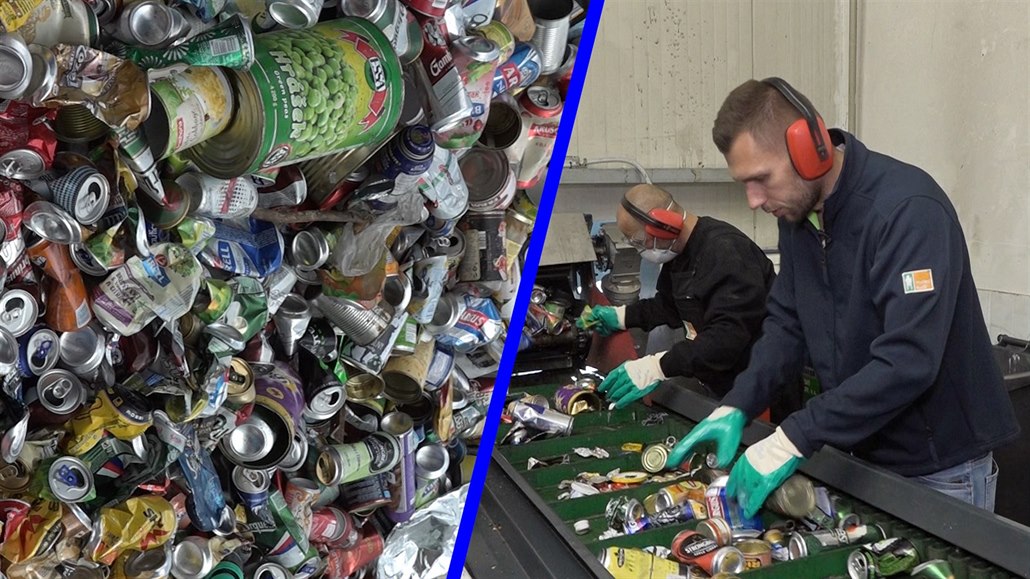 3)krok
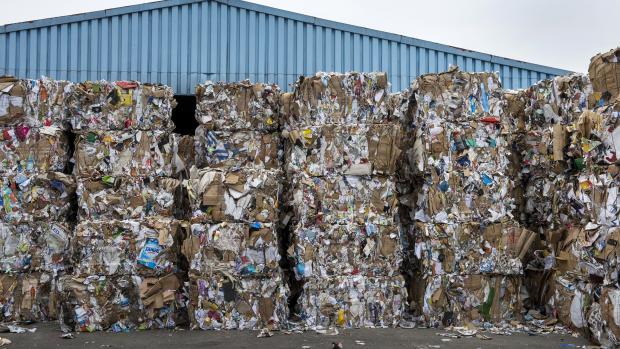 4)krok
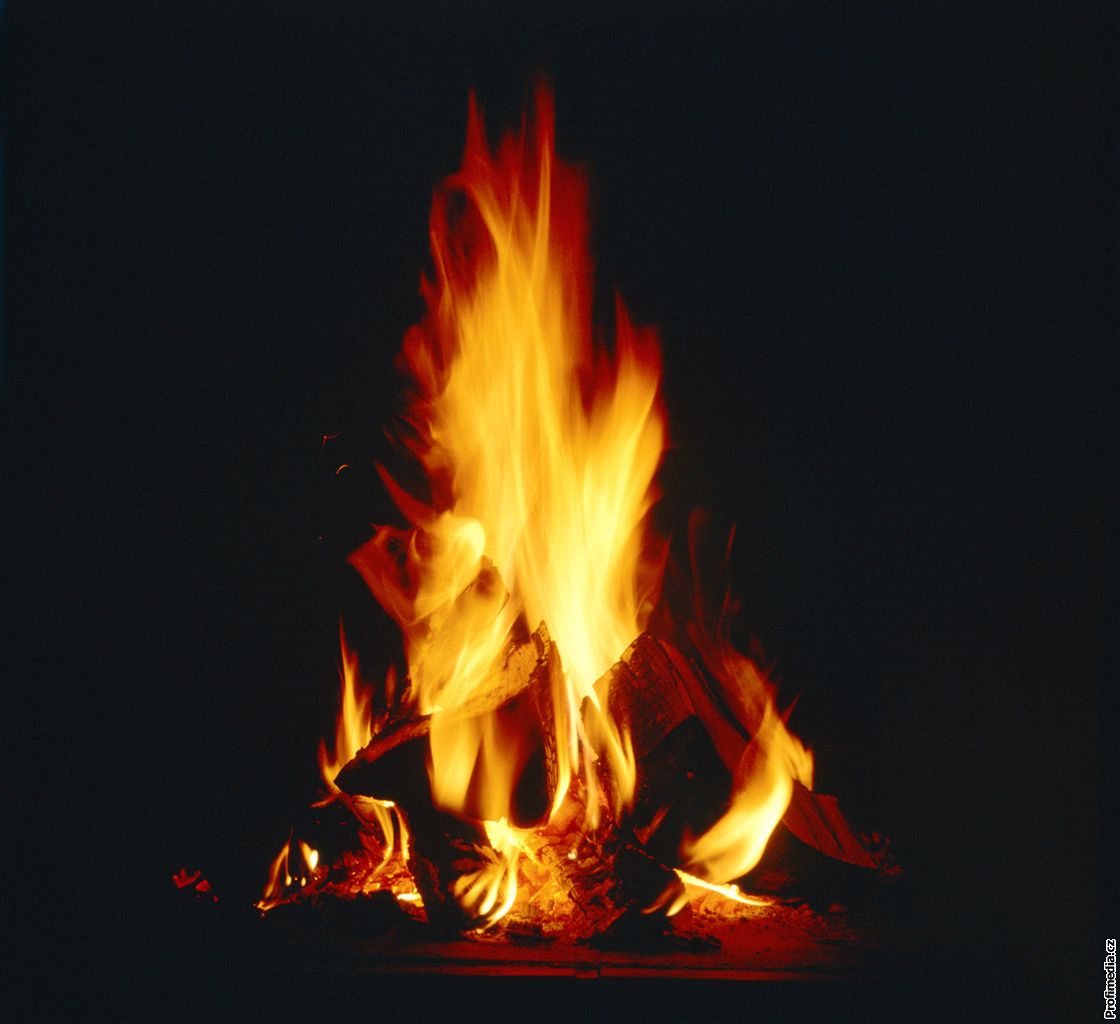 5)krok
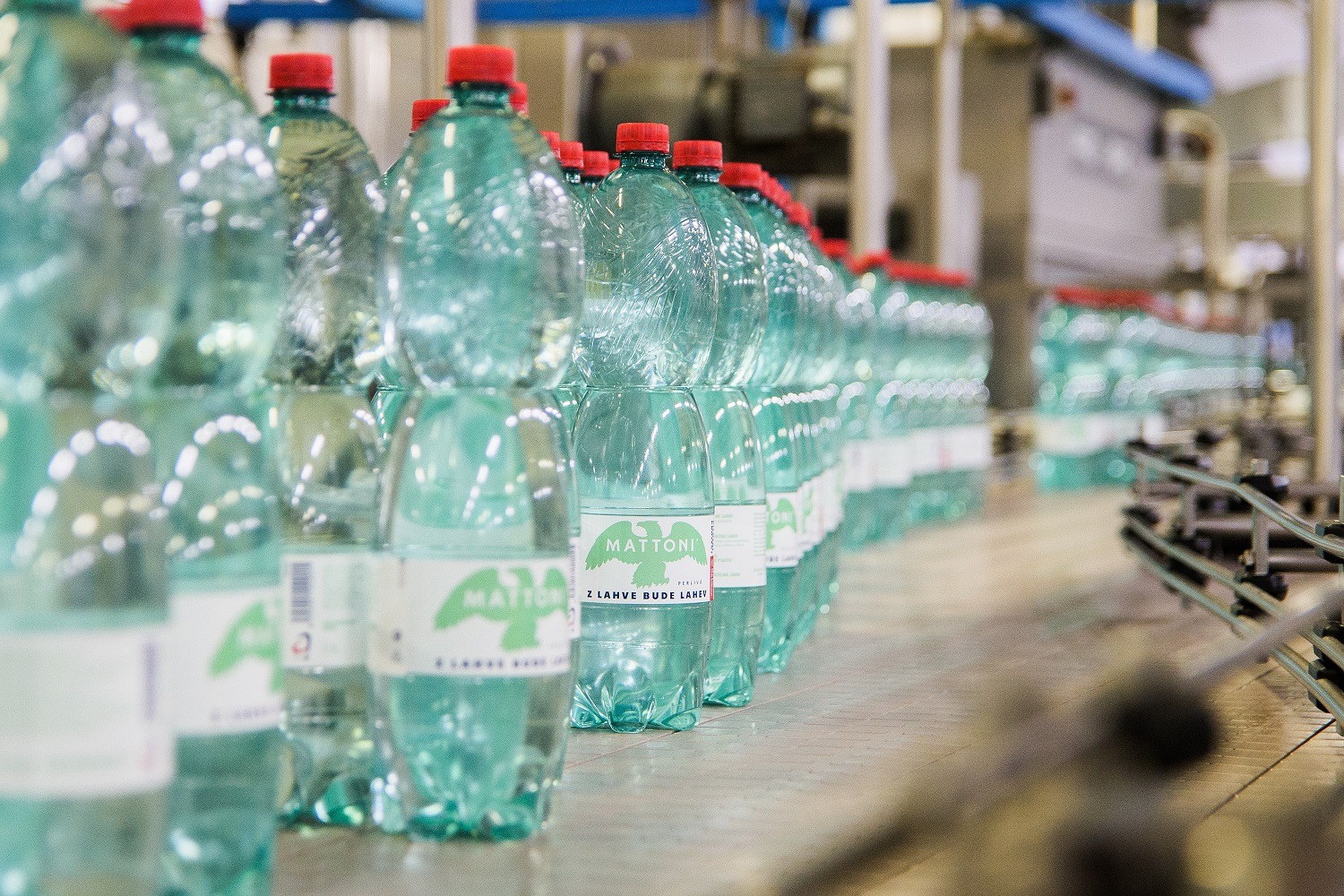 6)krok
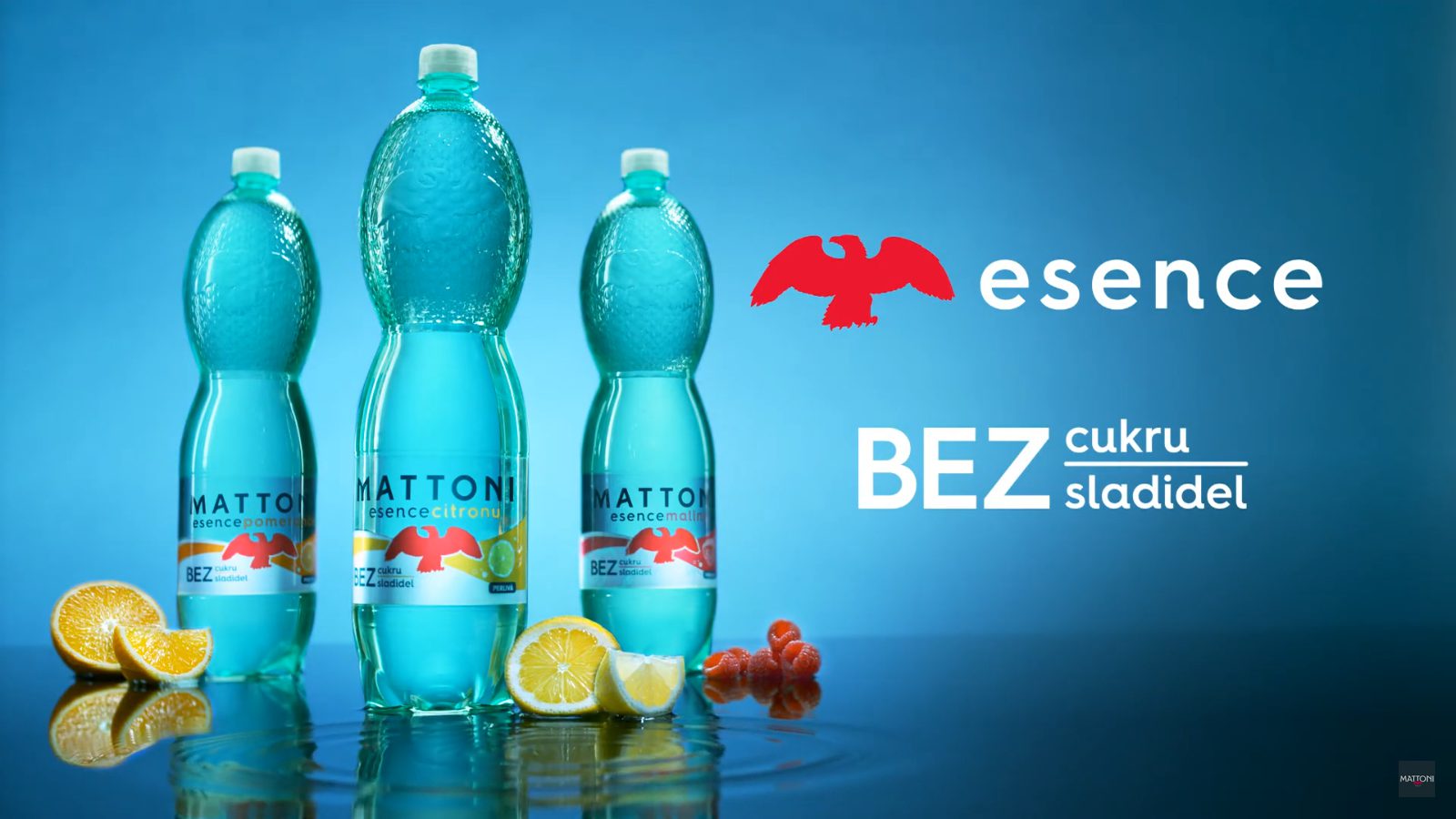 7)krok
To je vše, celá recyklace.
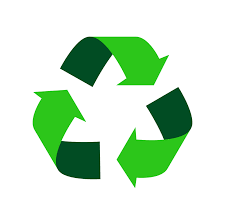